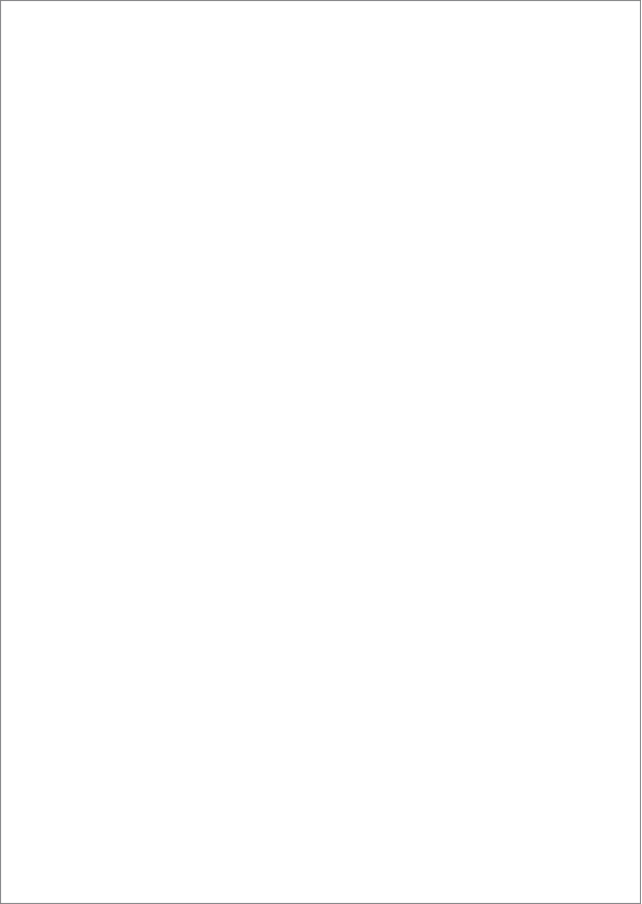 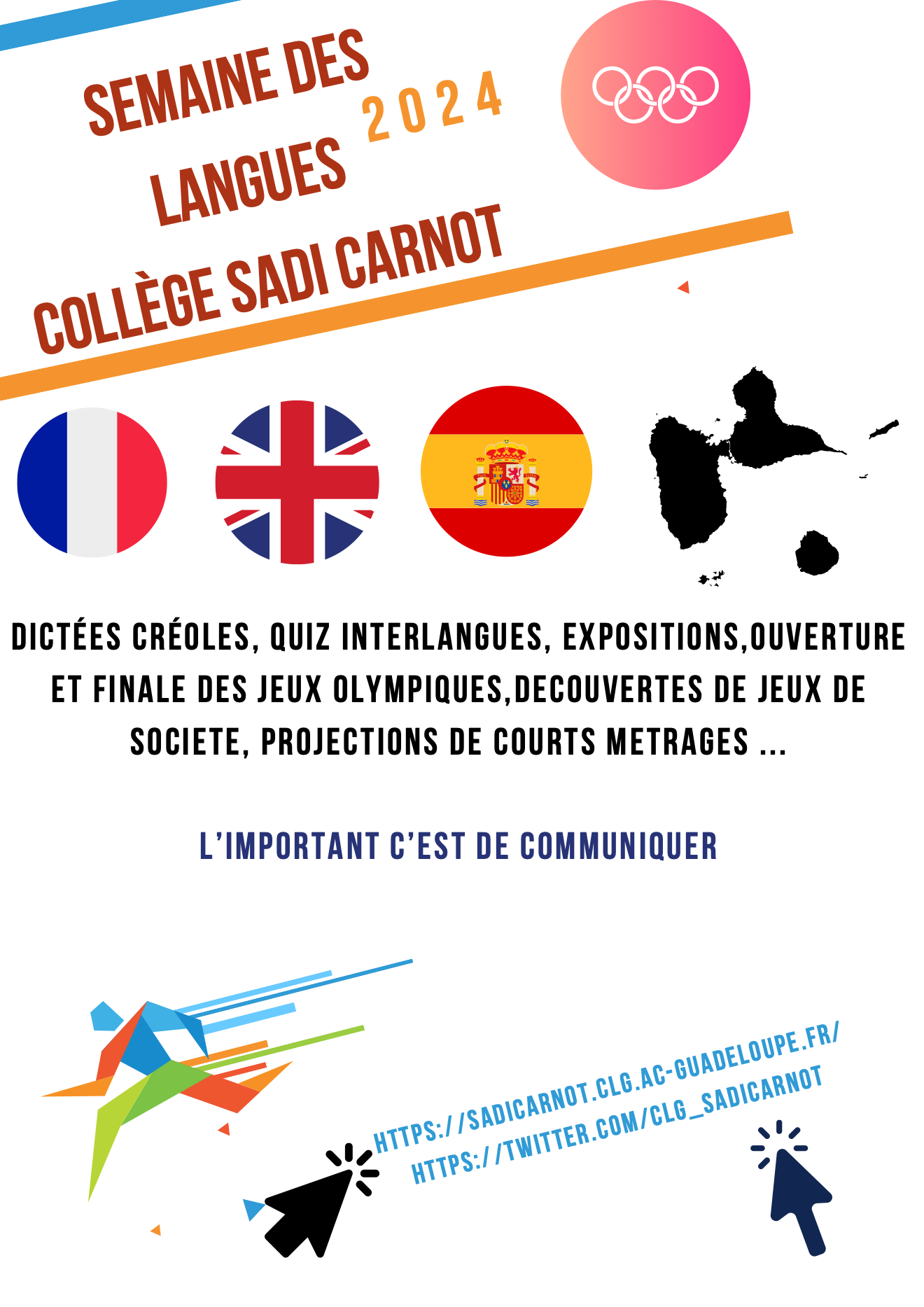 Semaine des langues 2024

Quiz interlanguesCOLLÈGE SADI CARNOT
SEMAINE DES LANGUES – 2024
Proposé par
Mme PHILBERT (Anglais) 
Mme PERROT (Espagnol)
Mme URSULE ( Créole )
Quiz interlanguesCOLLÈGE SADI CARNOT
Avec ce quiz multilingue imaginé par les collègues de langues du collège Sadi Carnot ,vos élèves seront incollables sur les JO! 
Et ce, dans plusieurs langues ! A vos marques , prêt, partez !
1.In which city were the first modern Olympics held in 1986 ?
Athens
Rome 
Paris
London
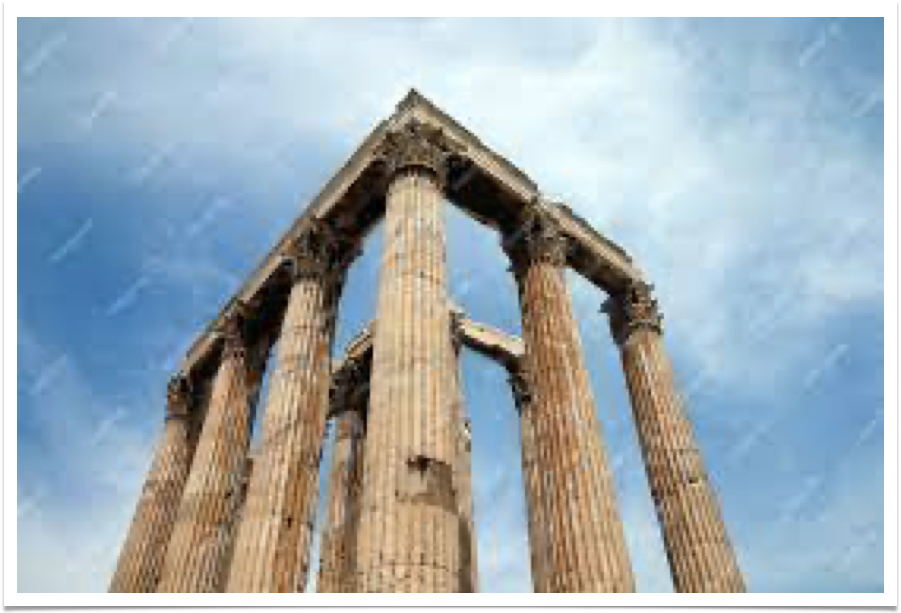 2.¿ Qué ciudad ACOGE LOS JUEGOS OLíMPICOS EN 2024?
A- Barcelona
B- Madrid
C- París
D- Valencia
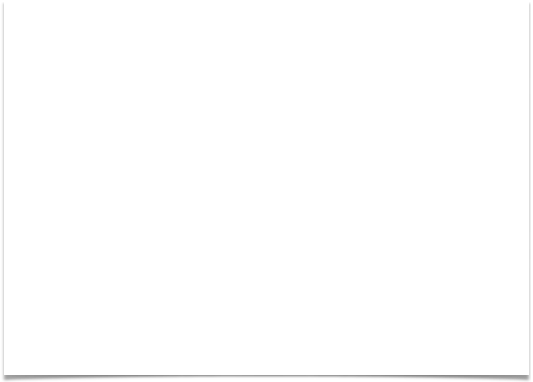 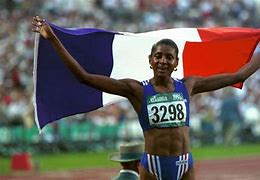 3.KIMOUN AN YÉ ?
Lora FLESSEL
Marijozé  PEREC
Kristin ARRON
[Speaker Notes: Répon: 2 , Marijozé PEREC]
4.Which country hosted the summer Olympics in 2016 ?
Brazil
China
Russia
Japan
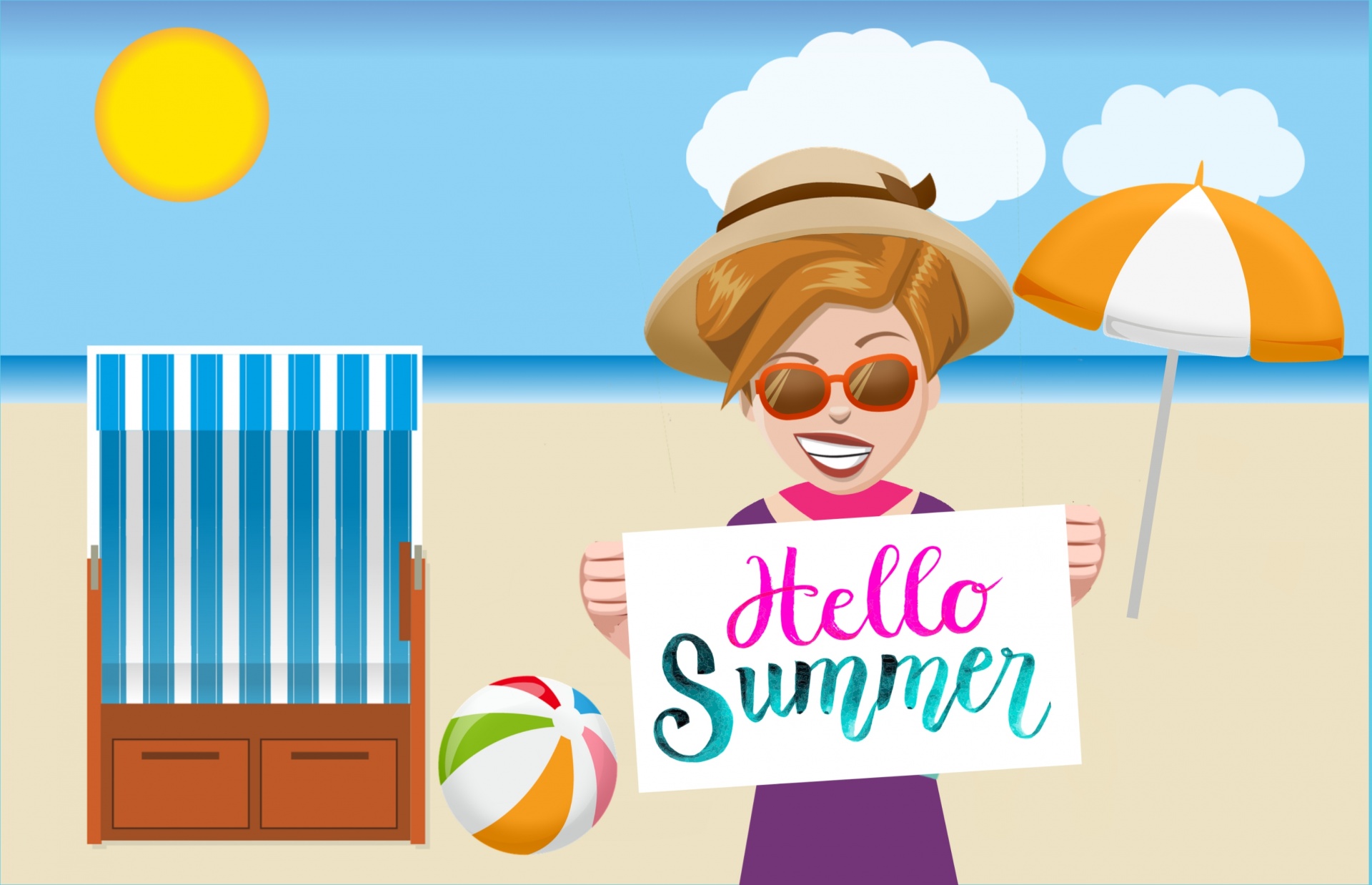 5¿QuiÉn SOY?
A- Lionel Messi
B- Rafael Nadal
C- Gerard Piqué
D- Fernando Alonso
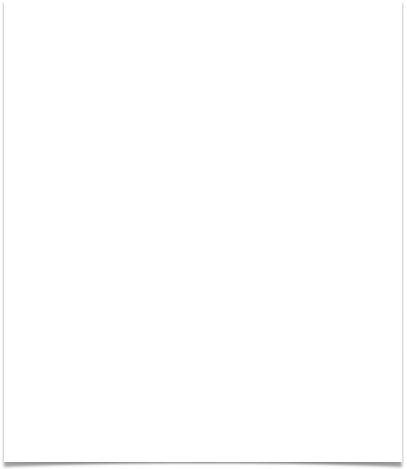 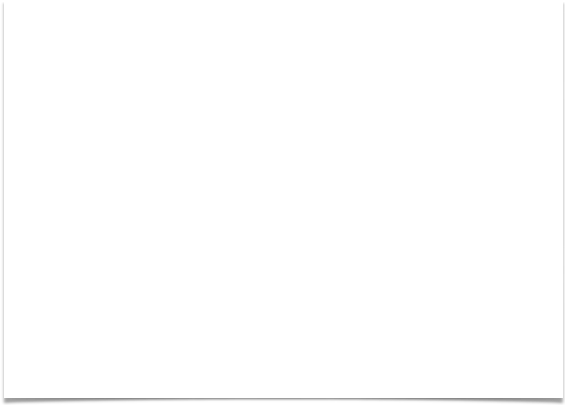 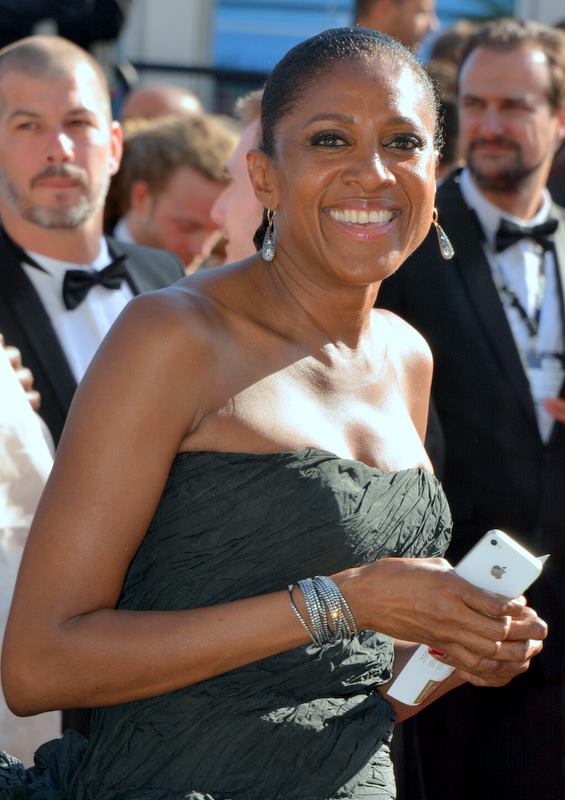 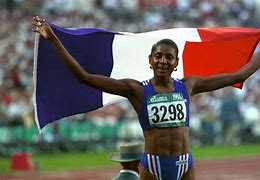 6.KI NON  SAVANN YO BAN-MWEN?
La gazelle
 La sauterelle
 L’abeille
[Speaker Notes: Répons 1 « La gazelle »]
7¿Qué disciplina practica YanniCK BOREL?
A- ATLETISMO
B- CICLISMO
C- VOLEIBOL
D- ESGRIMA
8.What is the symbol of the Olympic Games ?
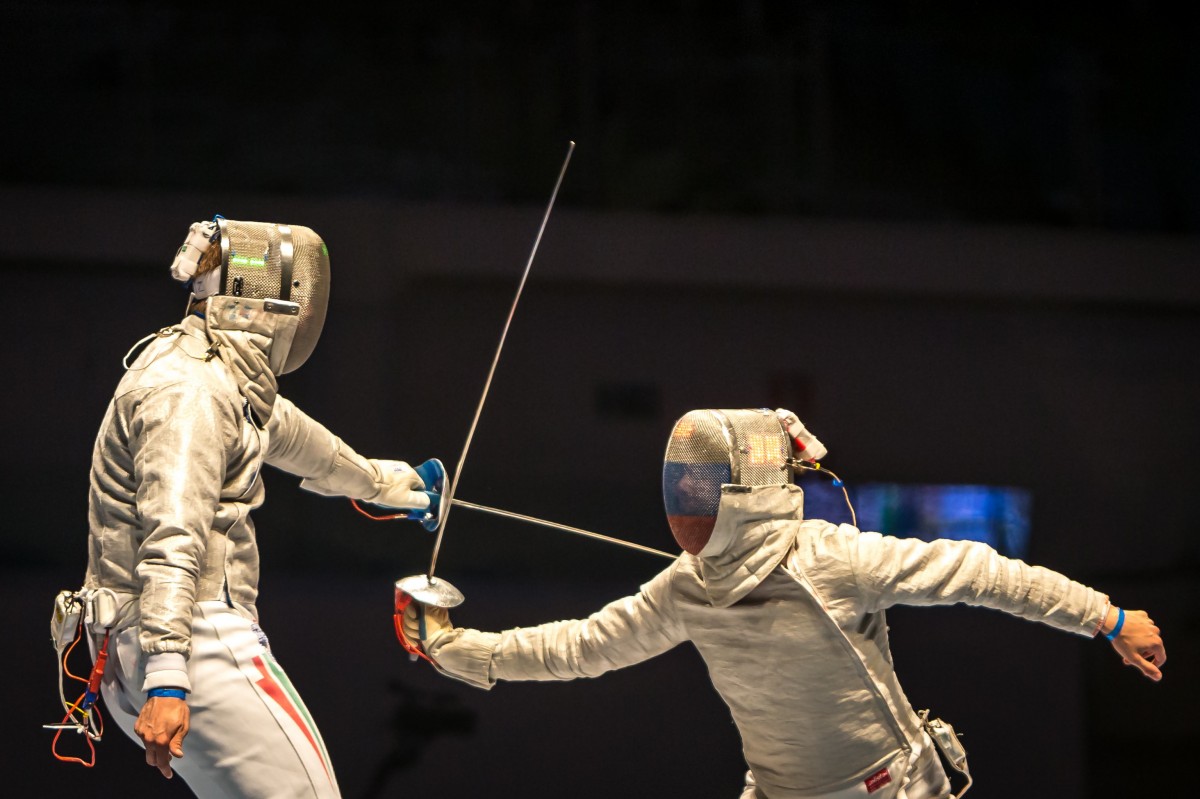 Torch
Rings
Flame
Laurel wreath
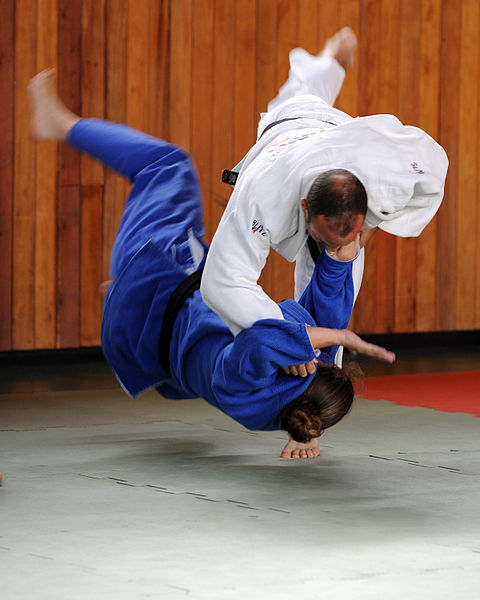 Cette photo par Auteur inconnu est soumise à la licence CC BY-SA
9 ¿EN QUÉ AÑO ESPAÑA ACOGIÓ LOS JUEGOS OLÍMPICOS?
A- 1996
B- 2016
C- 1992
D- 2020
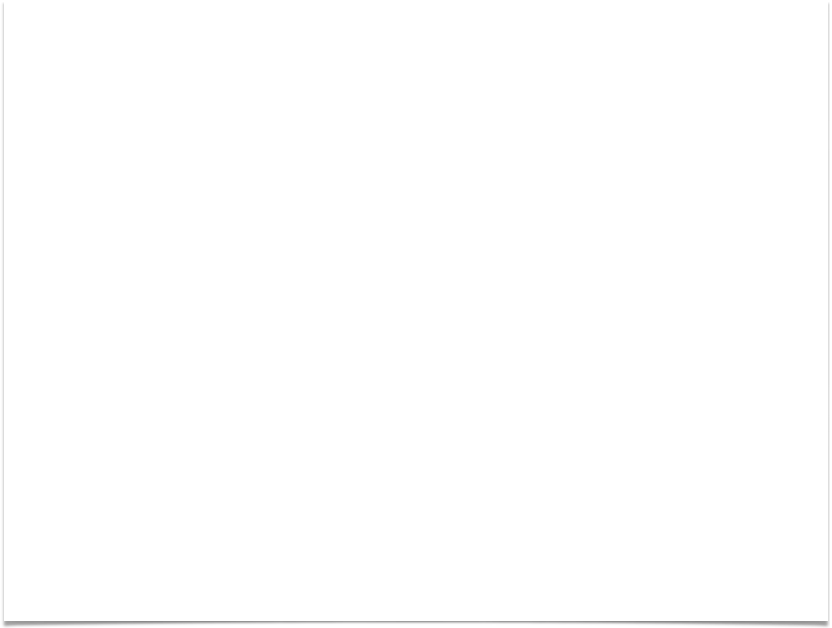 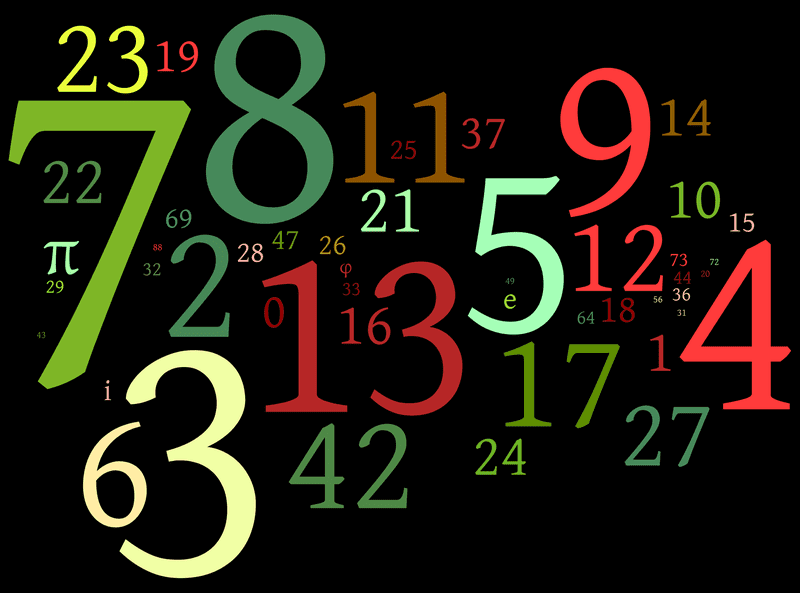 10.How many rings are there in the olympic symbol?
1
2
8
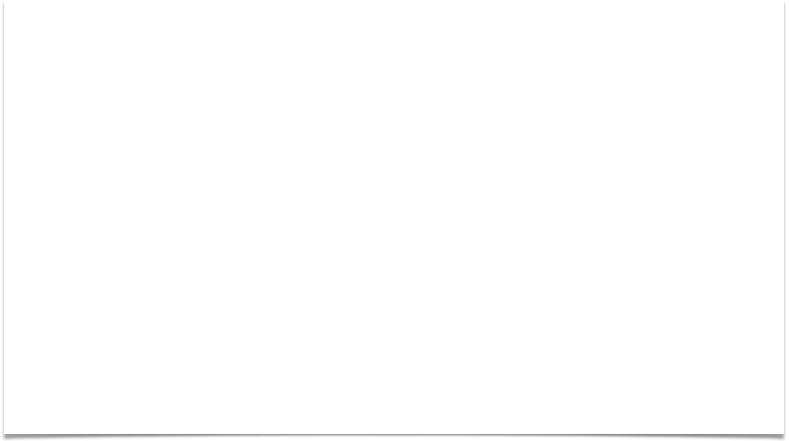 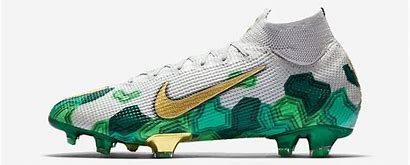 11.KIJAN YO KA DI SA AN KRÉYÒL?
Gadé zimaj –la :
 Bòbòl
 Soulyé pengwen
 Soukoup-volant
[Speaker Notes: Répons  1 Bòbòl]
12¿QUÉ DEPORTE PRACTICA PAU GASOL?
A- CICLISMO
B- BALONCESTO
C- FÚTBOL
D- VOLEIBOL
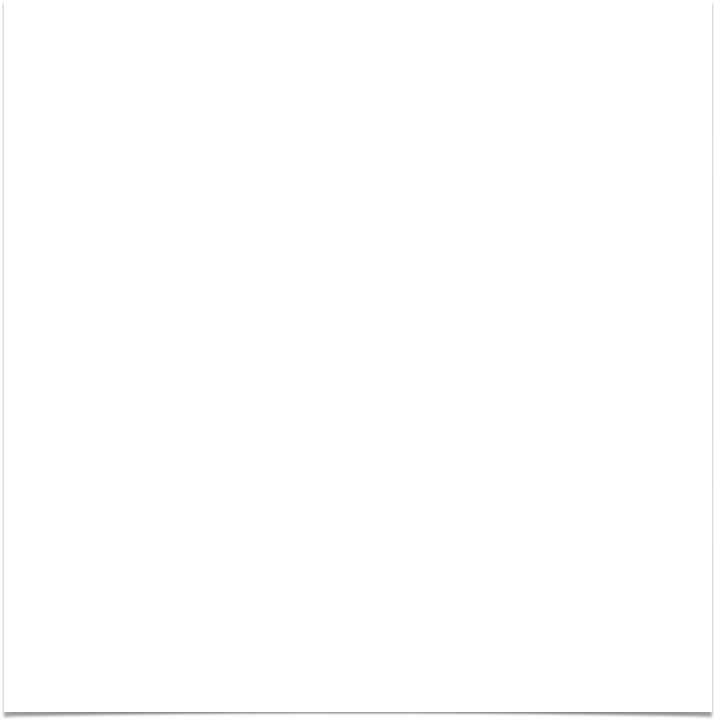 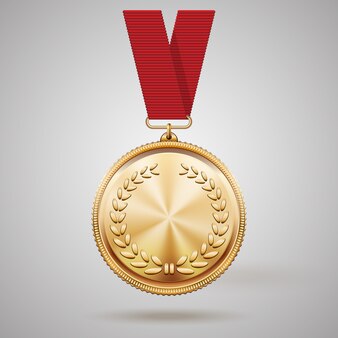 13.Which country won the most gold medals in the 2020 Tokyo Olympics ?
United States 
China
Japan 
Great Britain
14¿De qué color es la bandera de ESPAnA?
A- BLANCA Y AMARILLA
B- ROJA Y AMARRILLA
C- ROJA Y VERDE
D- NEGRA Y AMARILLA
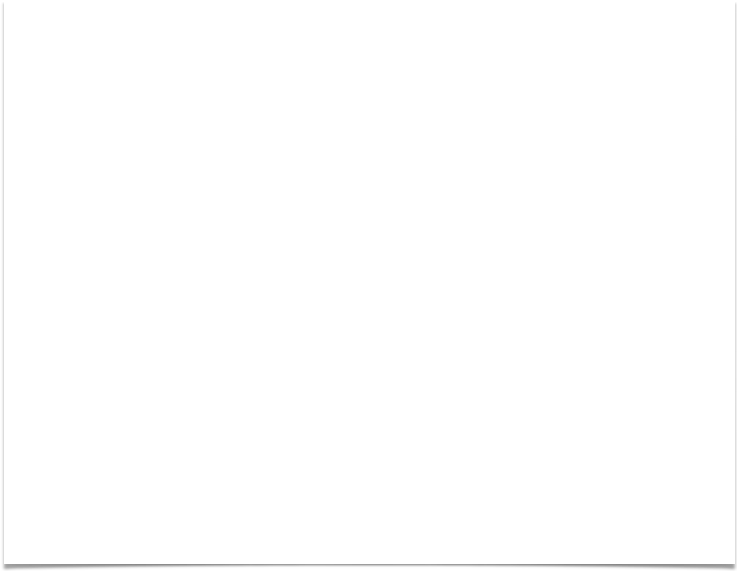 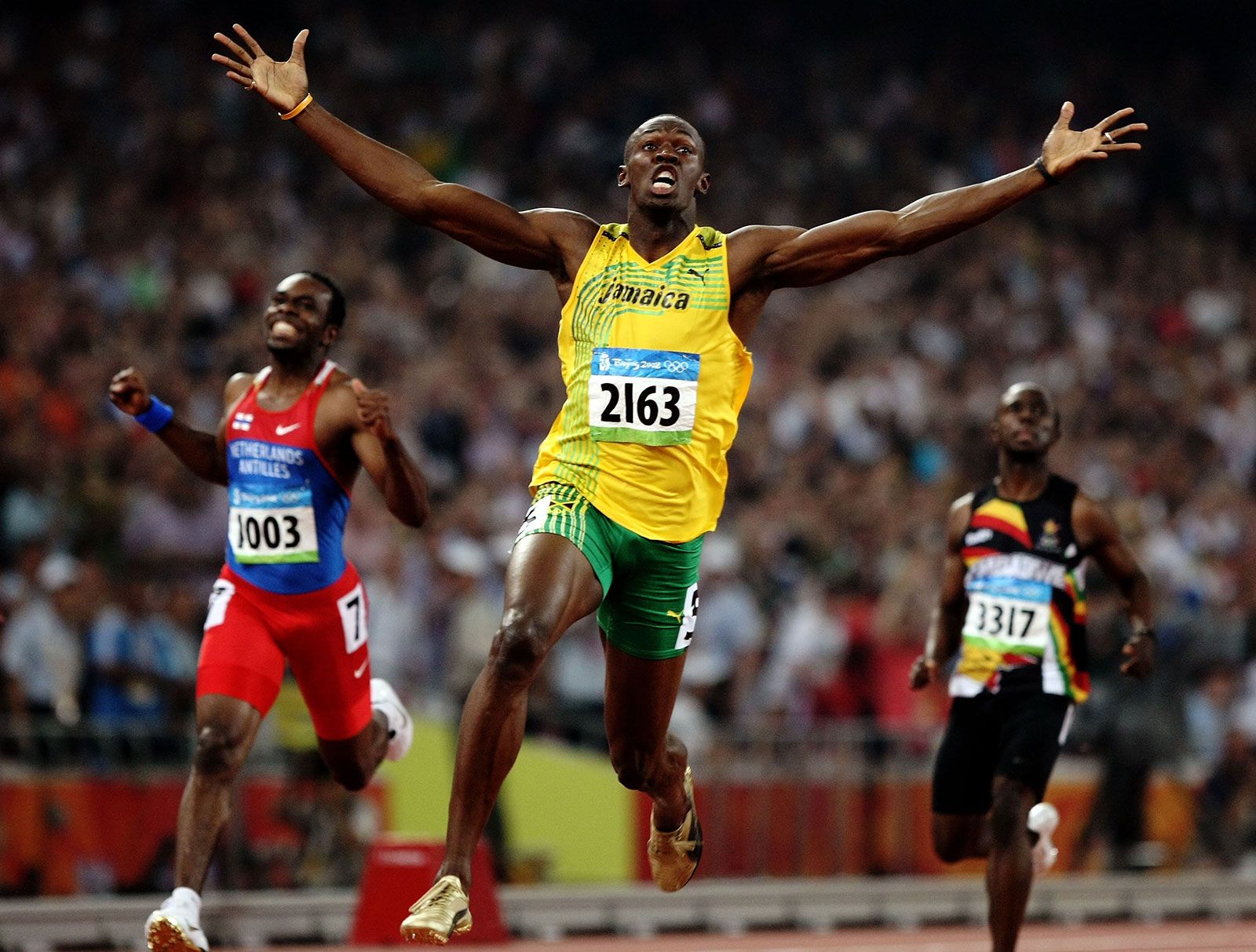 15. Who is known as the fastest man in the world and holds the record for the 100m sprint in the Olympics?
Usain Bolt
Michael Phelps
Carl Lewis
Jesse Owen
16¿Cuántos COLORES DIFERENTES hay en el sÍmbolo olÍmpico?
A- Seis
B- Cinco
C- Siete
D- cuatro
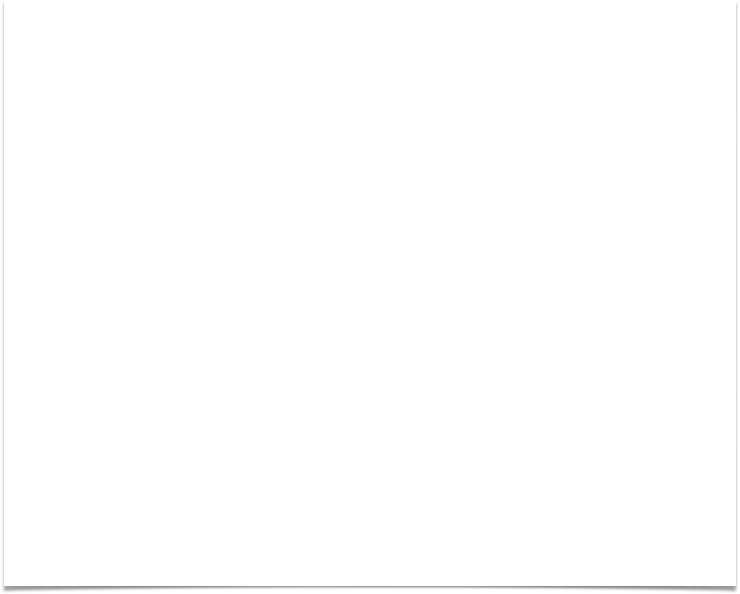 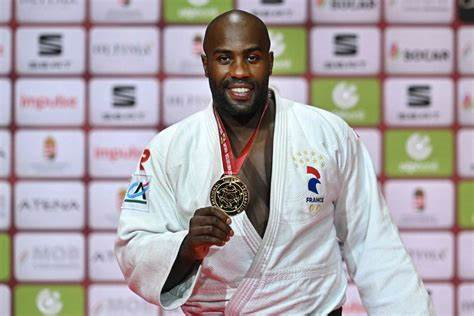 17.On mòso a kò an-mwen ki itil pou rété doubout an ispò
Ka ki itil pou rété doubout?
Rèldo
Lonbrik
Kokozyé
[Speaker Notes: Répons 1 . Rèldo]
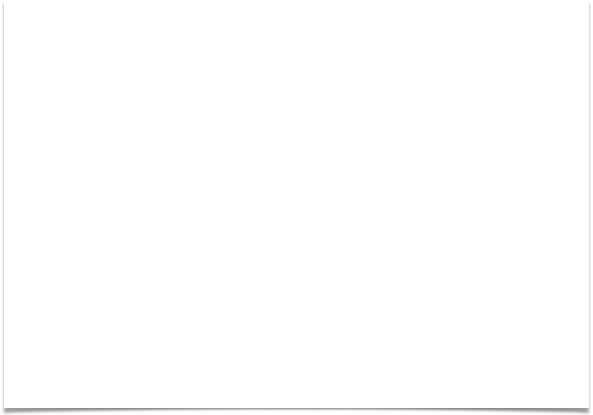 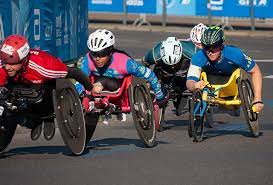 18.What year did the Paralympic Games first take place ?
1948
1960
1976
1988
19¿CÓmo se llama la selecciÓn de fÚtbol olÍmpica aRGentina?
A- La Roja 
B- Albiceleste
C- La Verde
20.How often are the Winter Olympics held ?
Every 2 years
Every 4 years
Every 6 years
Every 8 years
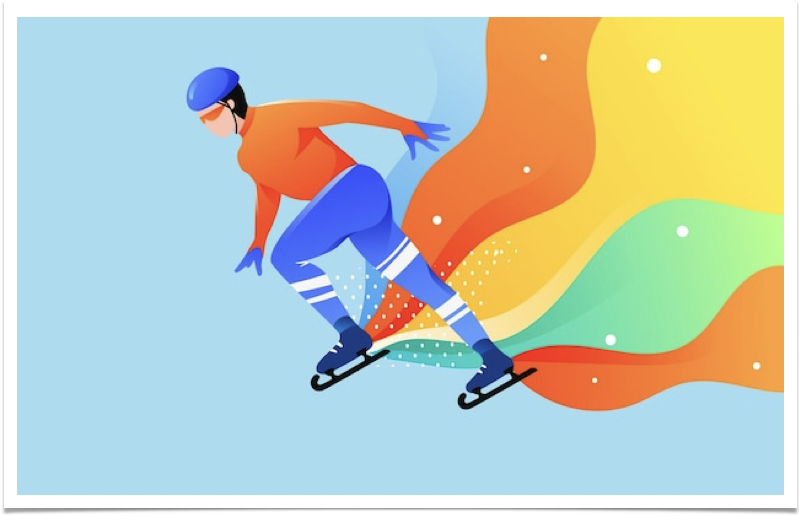 21.Kimoun an yé ?
-An té minis pou gouvèlman fransé an domenn a ispò.
-An sé  on fanm Gwadloup.
-An komin Tibou , ni on sal a ispò ki ni tit é tinon an-mwen.
An sé ……………..
A. Lisèt MICHAUX CHEVRY
B. Marilis PENCHARD
C.Lora FLESSEL
[Speaker Notes: Répons 3 Lora FLESSEL]
22¿QUÉ MEDALLA OBTUVO EL EQUIPO de fÚtbol ESPAÑOL EN LOS JUEGOS OLíMPICOS 2020 DE TOKYO?
A- ORO
B- BRONCE
C- PLATA
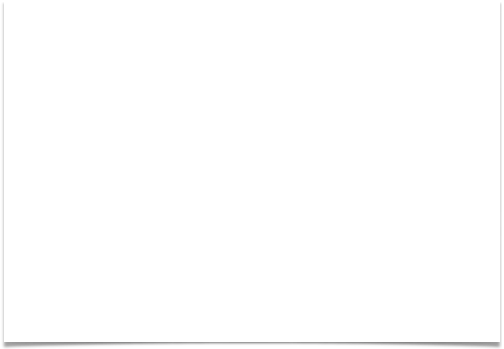 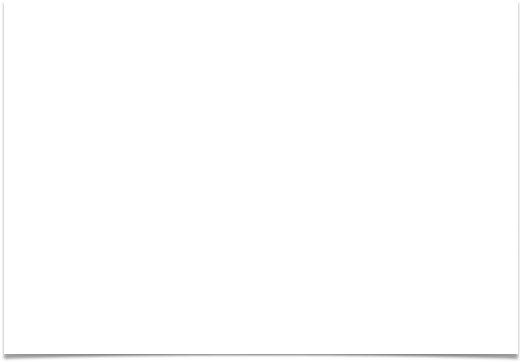 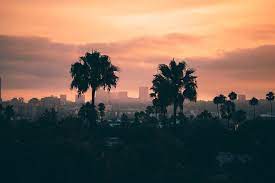 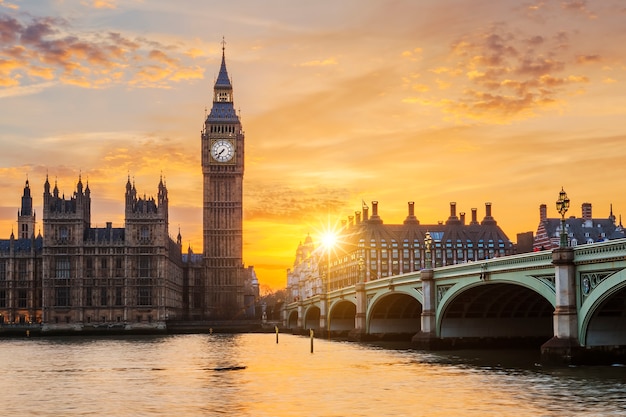 23.Which city will host the 2028 summer Olympics ?
Los Angeles
Paris 
Tokyo
London
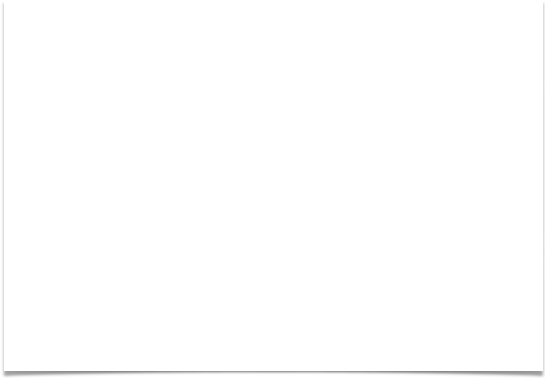 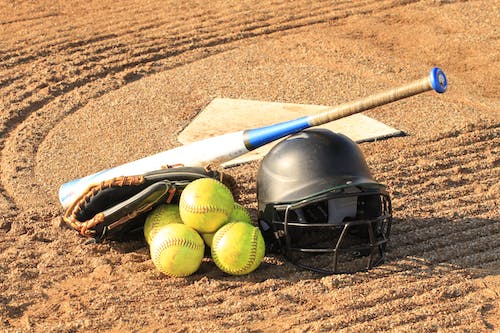 24.Which sport made its debut at the 2020 Tokyo Olympics ?
Rugby sevens
Surfing
Softball
Skateboarding
25¿Quién soy?
A- Analia Pigrée
B- Mirea Belmonte
C- Laure Manaudou
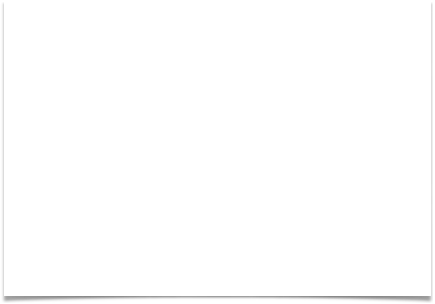 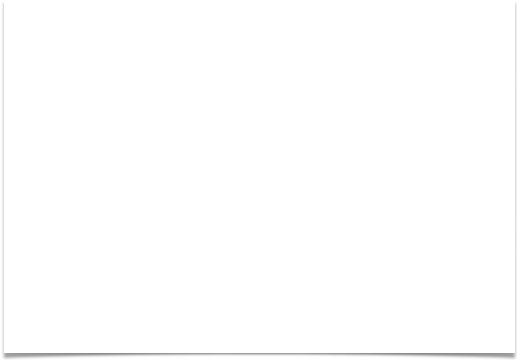 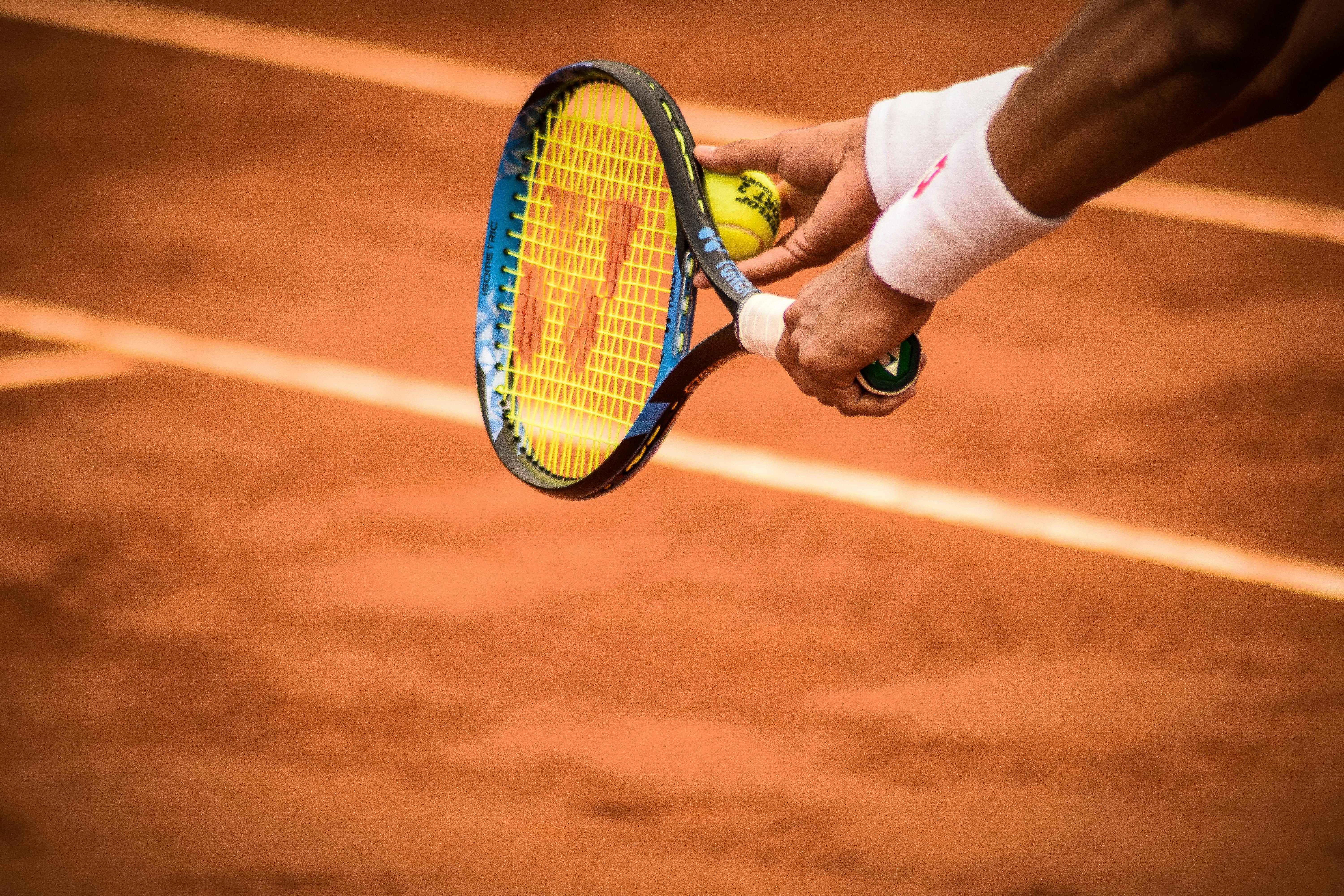 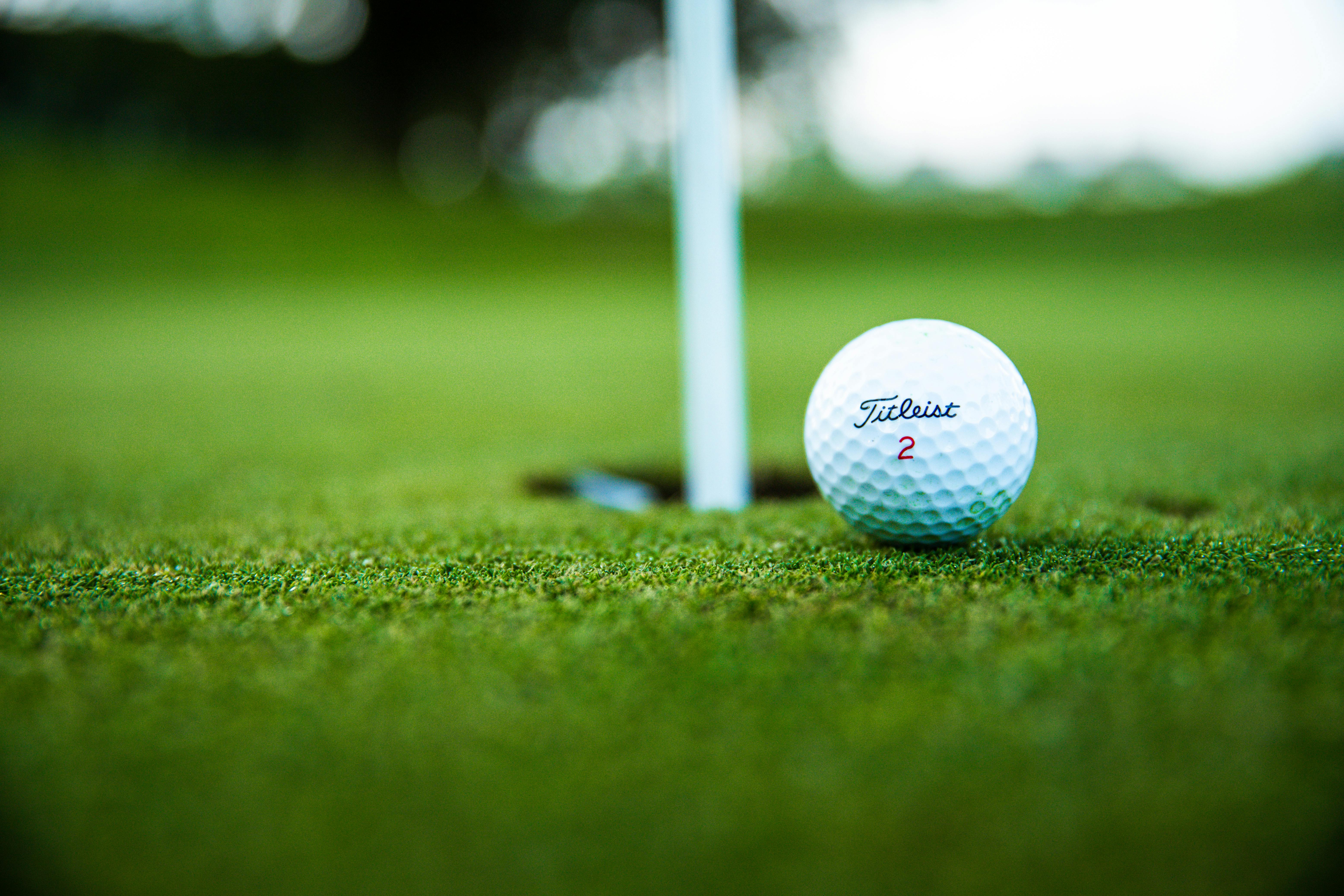 26.In which sport can you win a ‘’grand slam’’ by winning all four tournaments in one year ?
Tennis
Golf 
Swimming
Gymnastics
27¿QUÉ PAíS JAMáS ORGANIZó LOS JUEGOS OLíMPICOS en la lista siguiente?
- Puerto Rico
- Rusia
- Brasil
- España
28.Kimoun an yé?
-Si ou vlé jwenn mwen an ka rété asi Galèt-la 
( a Marigalant).
An sé prémyé fanm  konséyè  tèknik fédéral.
An ka lévé pwa é fè miskilasyon.
Mariz ETZOL
Naomi NUIRO
Mawlèn MIRACULEUX-BOURGEOIS
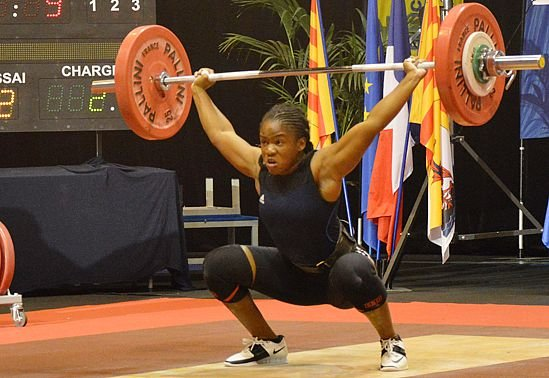 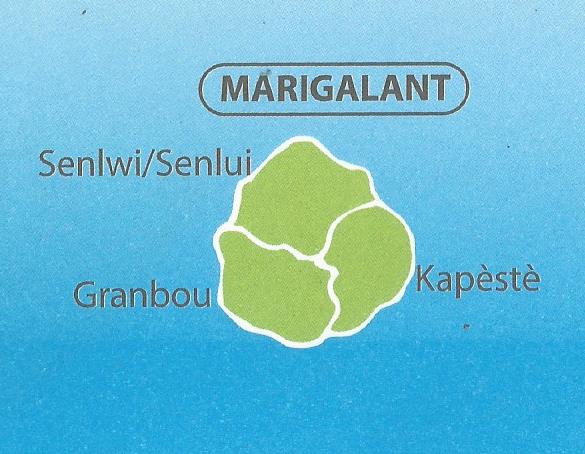 [Speaker Notes: Répons 2 NUIRO Naomi]
29.What is the name of the mascot for the 2012 London Olympics ?
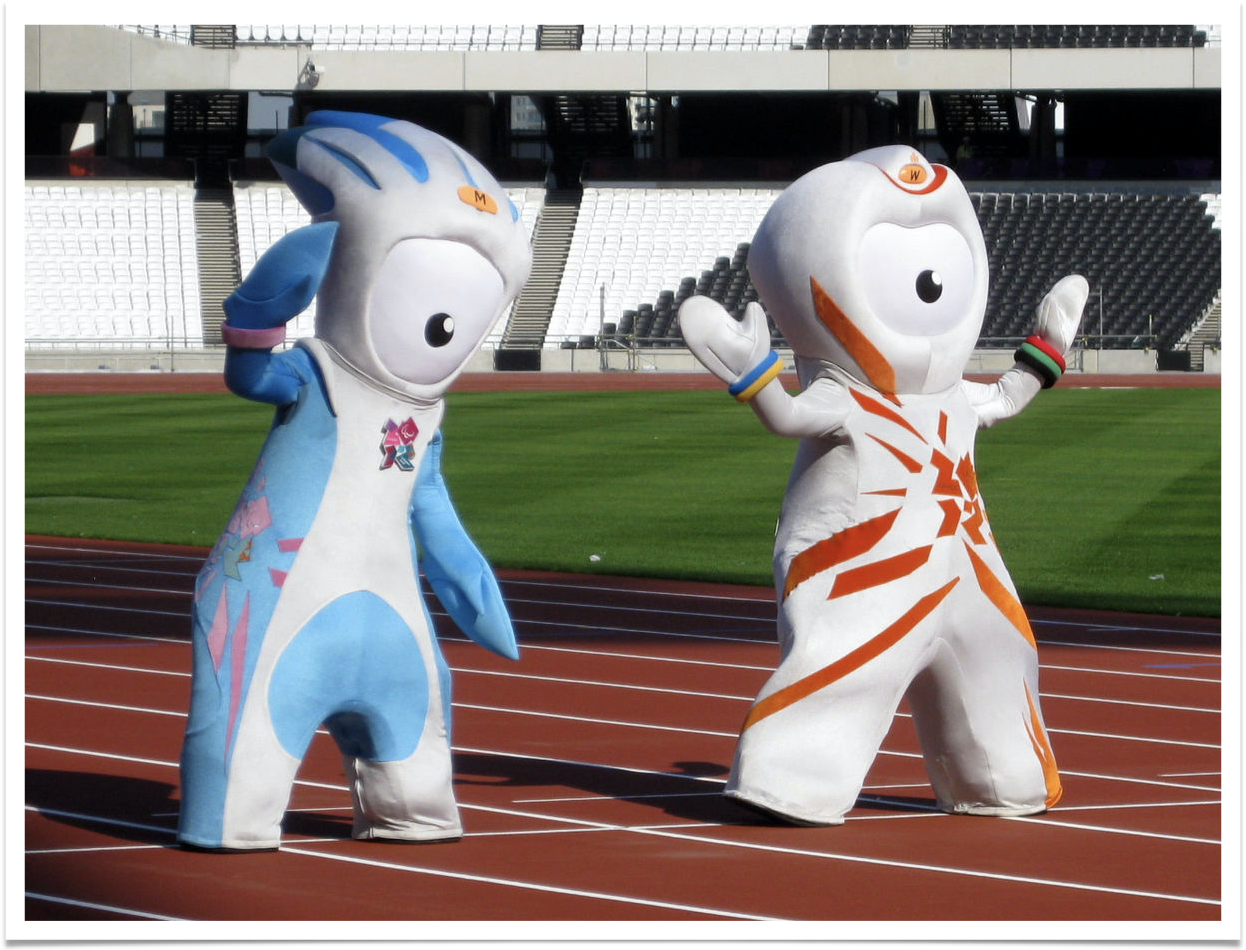 Wenlock
Mandeville
Vinicius
Tom
30¿Qué Disciplina practica FACUNDO CONTE?
A- BAILE
B- VOLEIBOL
C- AVIRÓN
D- ATLETISMO
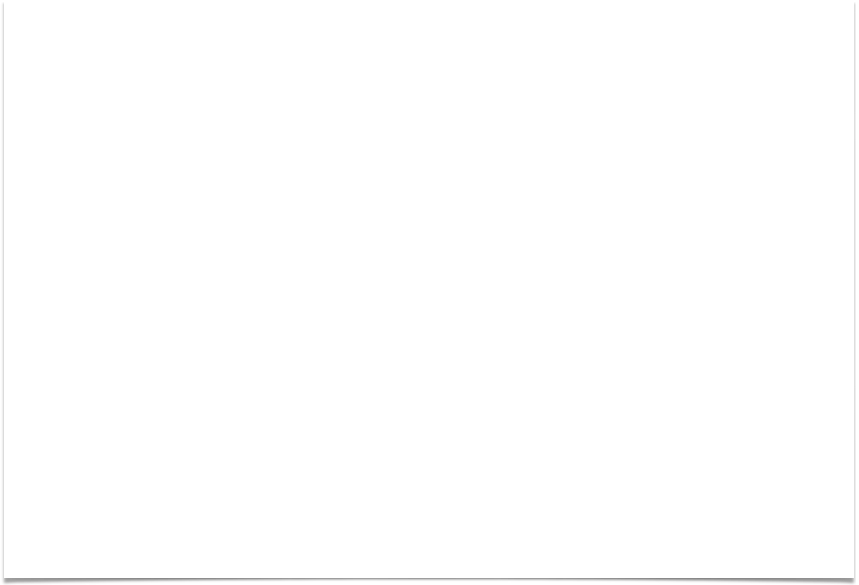 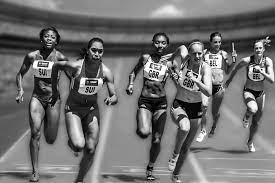 31.What year were women first allowed to compete in modern Olympics ?
1900
1920
1948
1960
32.Kimoun an yé?
An vwèjou  on 7 févriyé 1966 Lapwent.
An sé on nonm, on atlèt andispò.
An pawtisipé a 3 jé paralenpik ,Bawsèlòn, Atlanta, Òstrali.
An gannyé antout 14 méday é ni 7 an lò an pwan.
A. Élyòs LATCHOUMANYA
B. Klòd ISSORAT
C. Jan ROSIER
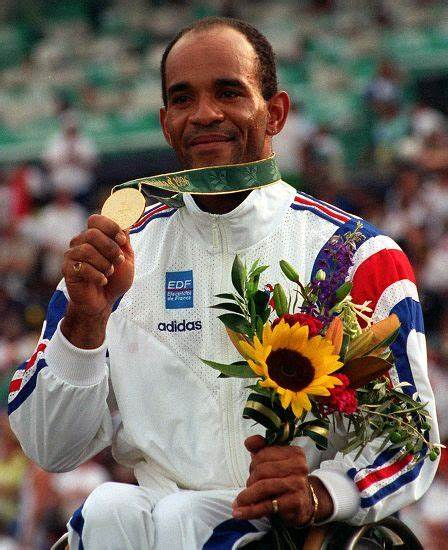 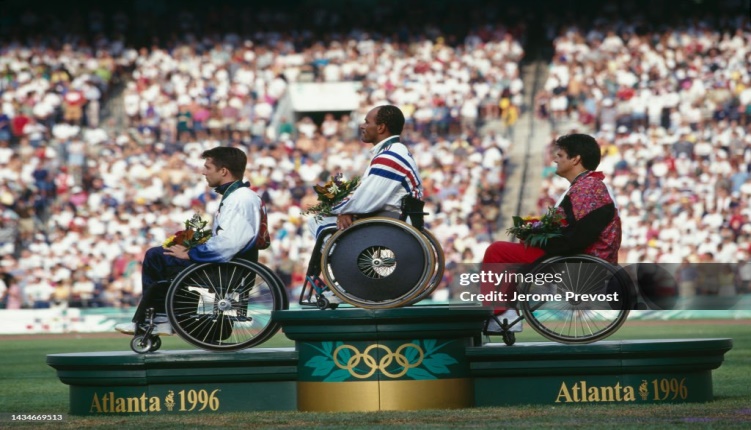 [Speaker Notes: Répons  2  Klòd  ISSORAT]
33¿ Cómo se dice « champion » eN espagnol?
A- Competitor
B- Compañero
C- Chico
D- Campeón
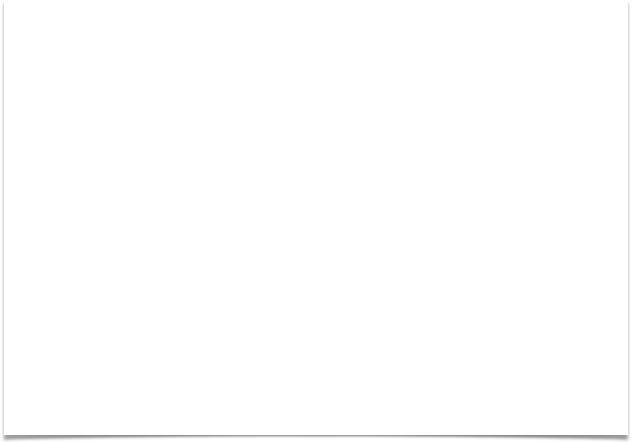 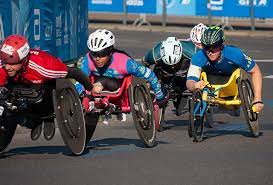 34.Which country hosted the first Paralympic Games ?
United States
United Kingdom 
Italy
France
35.Kikoté an yé ?
An sé on pisin é an 2023 yo koumansé  rann mwen tou nèf.
An ni 10 koulwa é an sé on pisin olenpik ki ka fè 50 mèt.
Digazon ( Zabim)
 Bèlkou ( Bémawo)
 Rivyè dé Pè (Bastè)
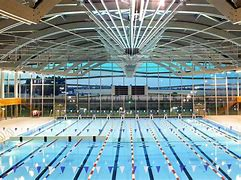 [Speaker Notes: Répons 1 Digazon Zabim]
36¿Qué disciplina no APARECE en los juegos olímpicos?
A- La natación
B- El ciclismo
C- El atletismo
D- Bowling
37.Lis mo alantou a ispò
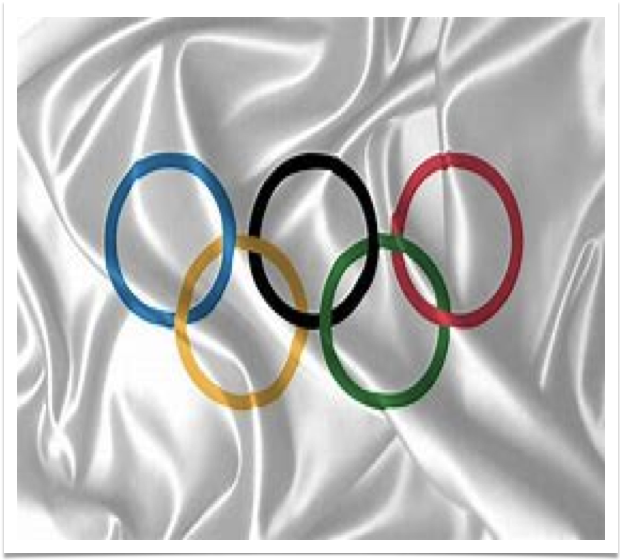 Woté tala ki pa adan:
balizyé,fléri nwèl, ibiskis, wòz,manmzèl Mari
 liv, konpa, trous, kayé, ékè, 
 soté, kouri, désann, pèd, gannyé,
[Speaker Notes: Répons  3]
38.Kantité
Konmen ispò i ké ni adan Jé olenpik a lanné 2024?
1. 22
2. 52
3. 32
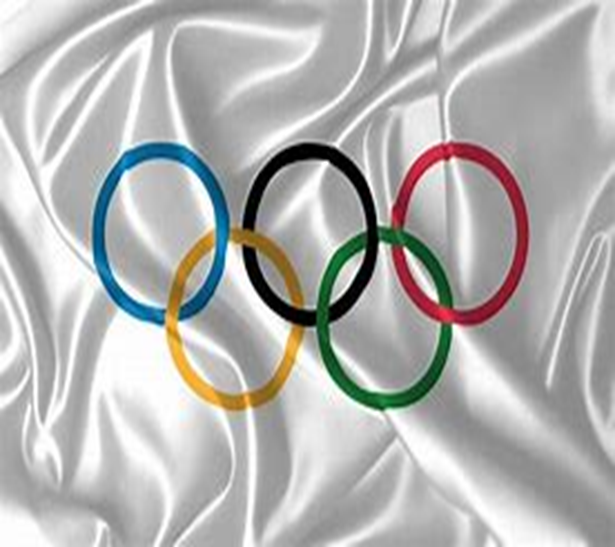 39¿ En qué ciudad española se desarrollaron los juegos olímpicos EN 1992?
A- MADRID
B- BARCELONA
C- ATLANTA
D- ROMA
Cette photo par Auteur inconnu est soumise à la licence CC BY-SA
SOUVÈNANS
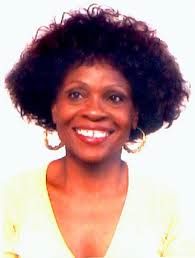 Sé gras a fanm-lasa Silvyàn TELCHID, jòdijou  kréyòl an lékòl.
Zélèv Gwadloup ni pou konnèt ka i fè pou lang-la .
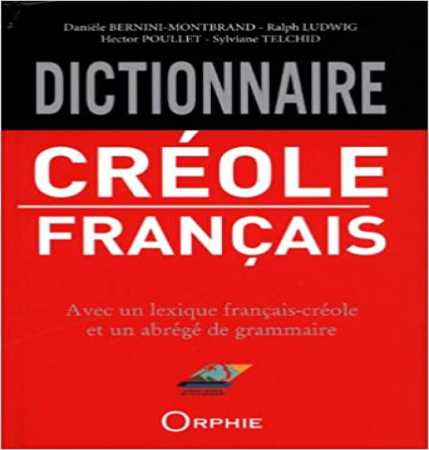